Lecture de paysages
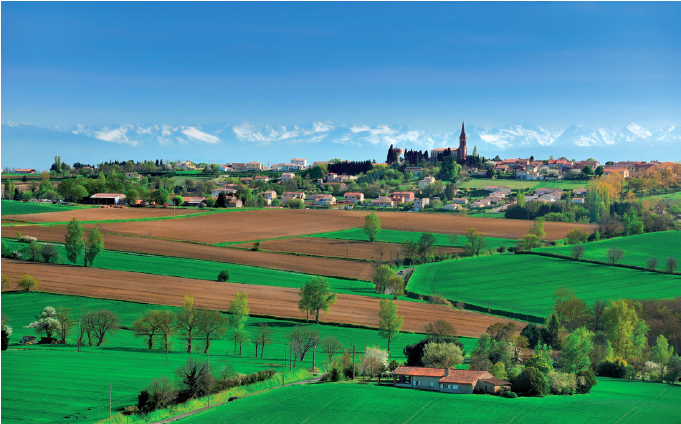 Arrière plan
Deuxième plan
Premier plan
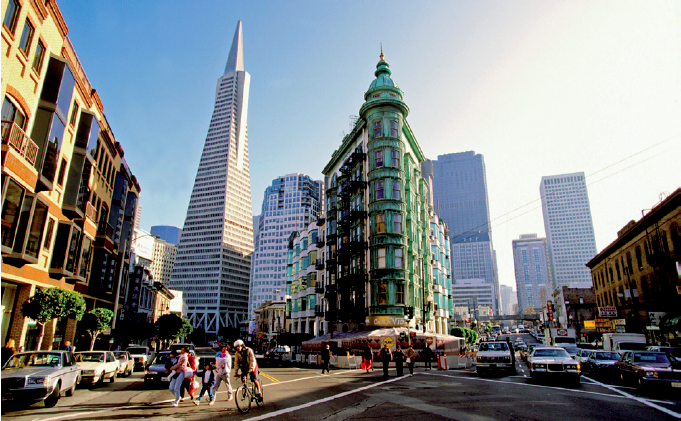 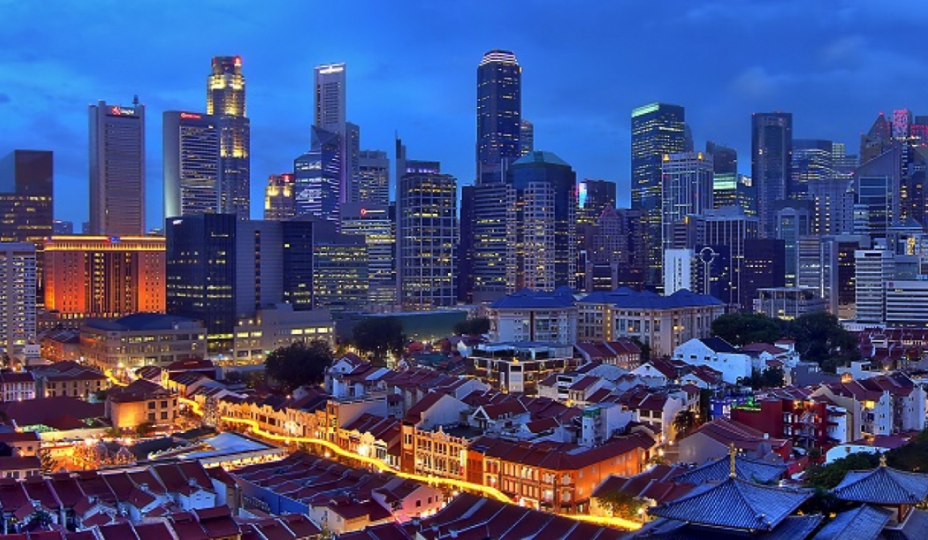 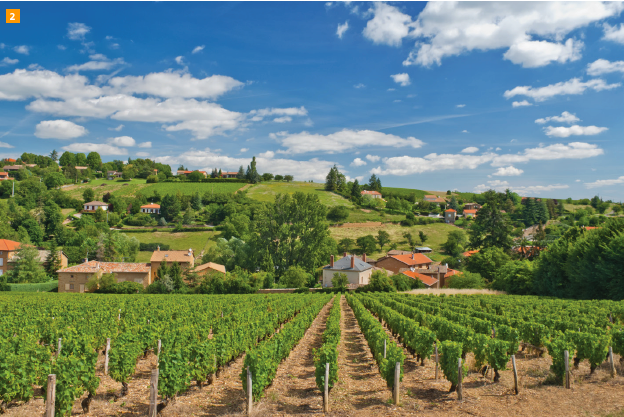 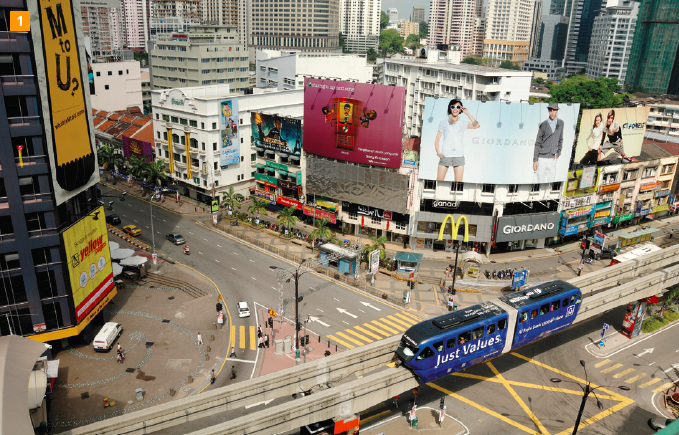 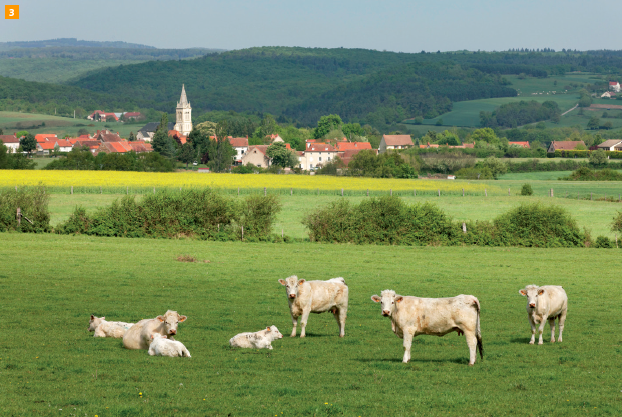 La ville
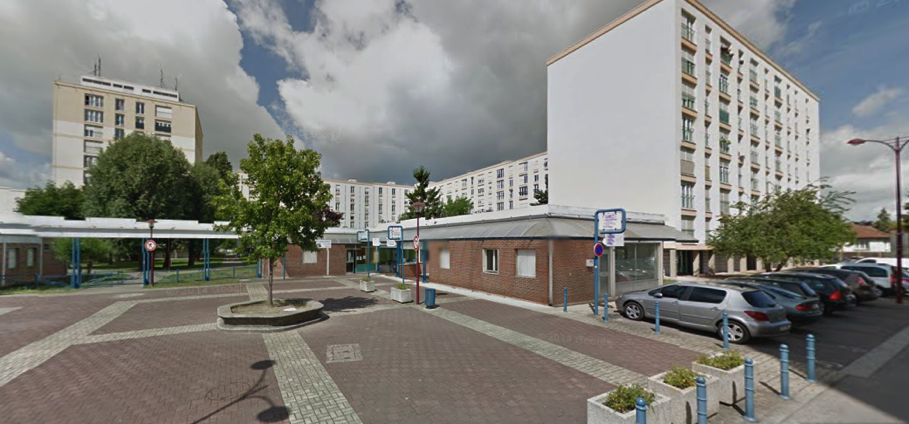 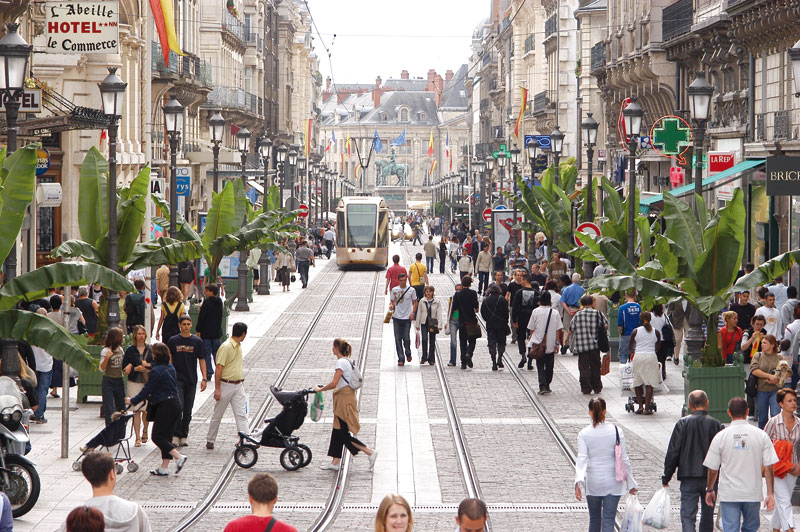 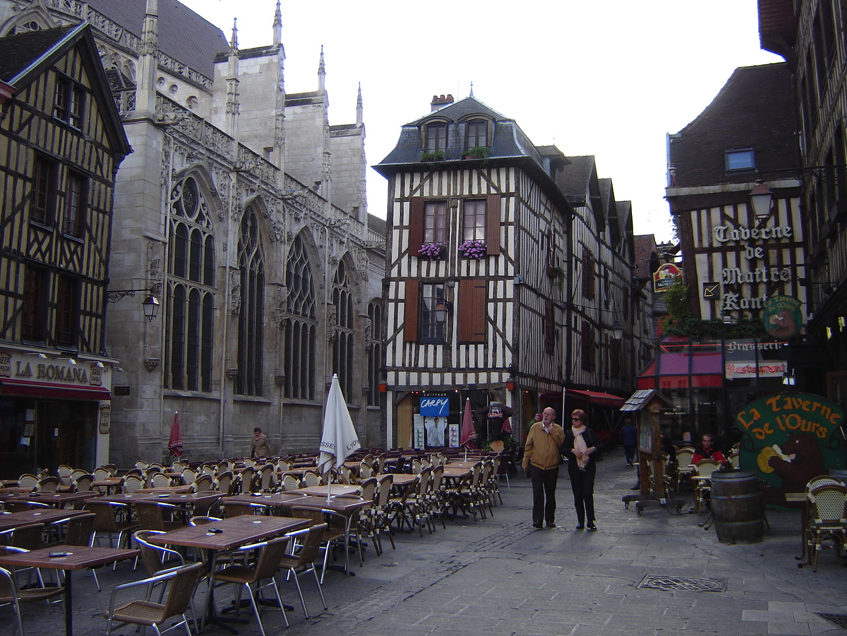 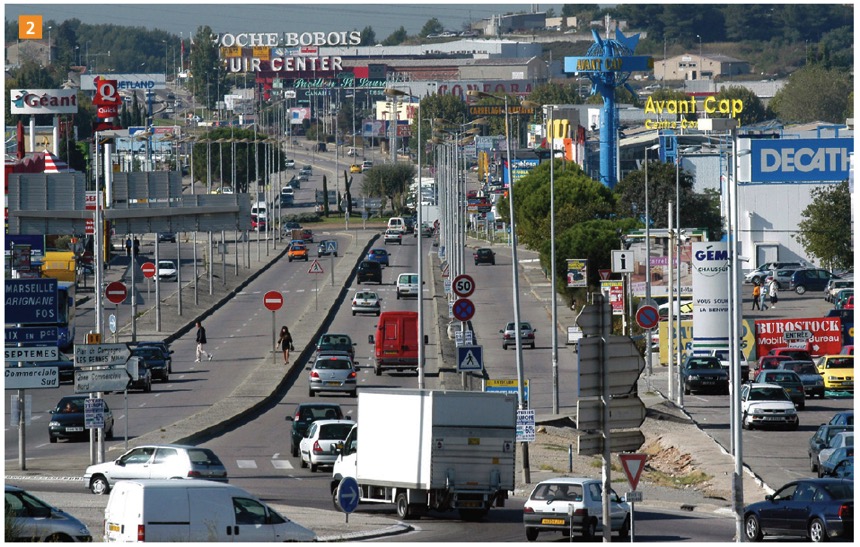 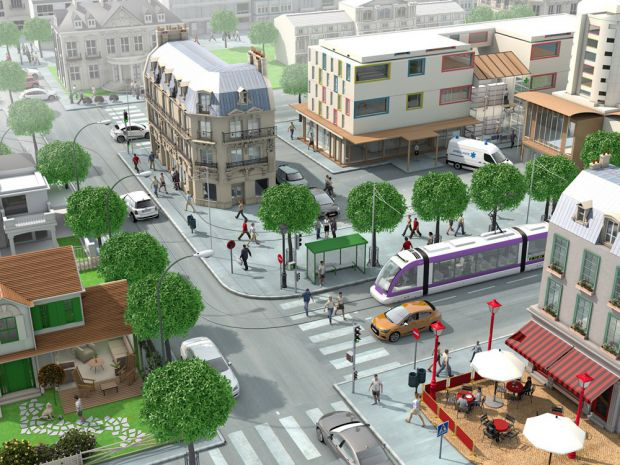 La campagne
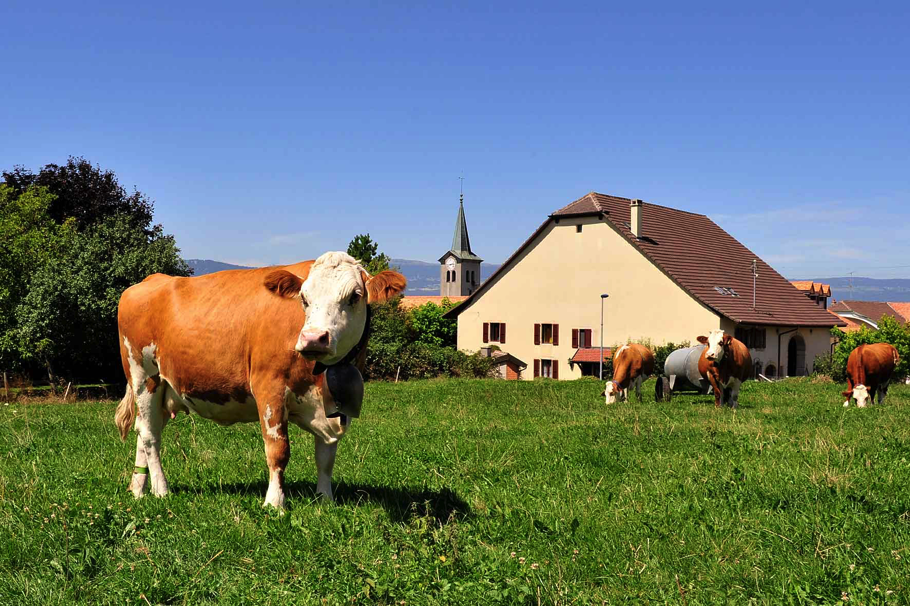 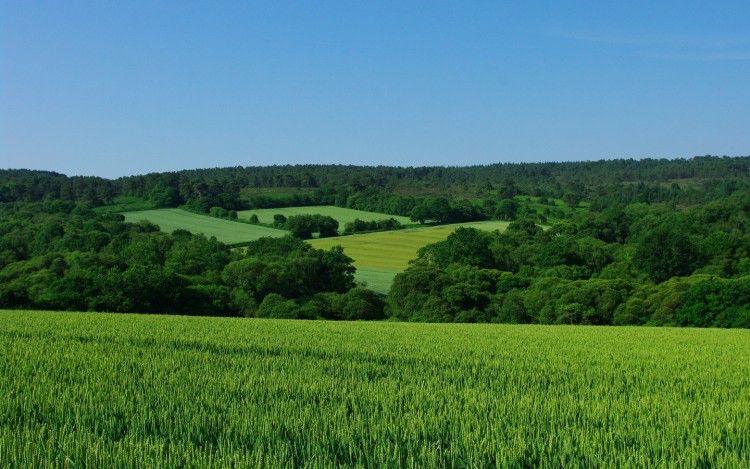 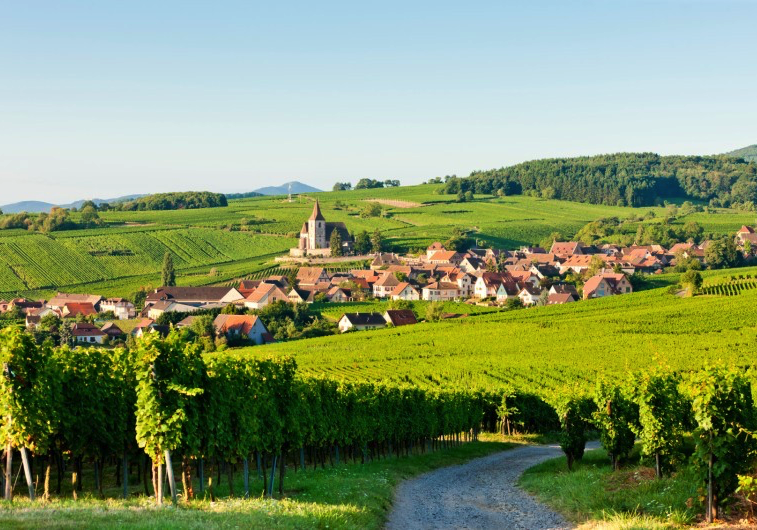 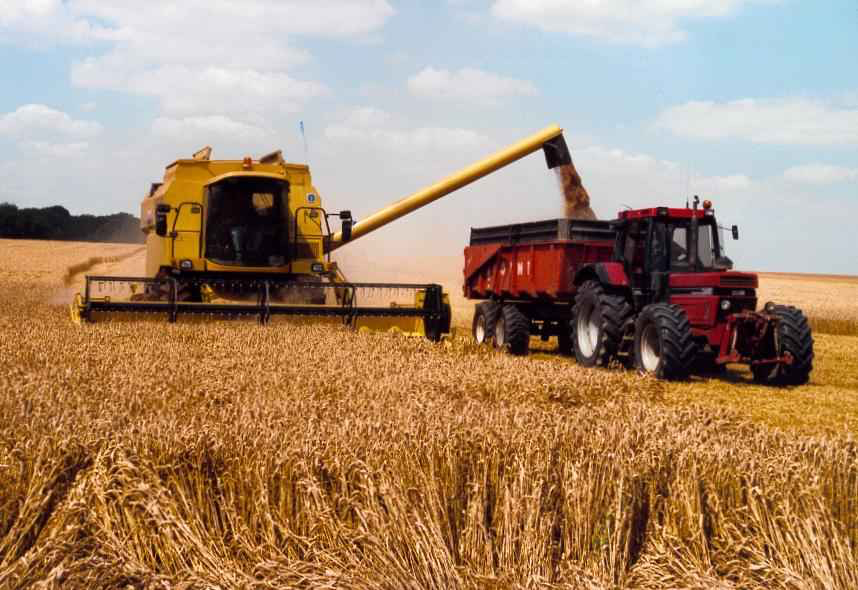 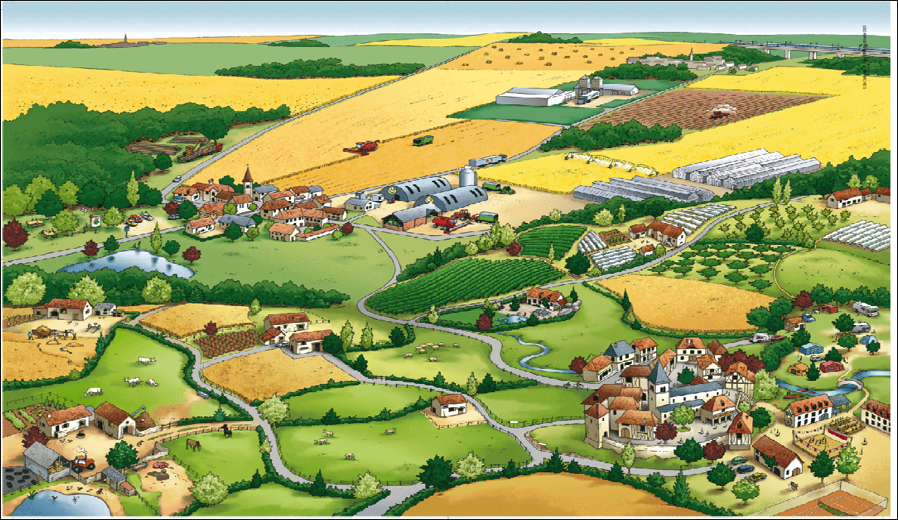